eProcurement Ontology 
2023 Q1
Online Presentation 09/03/2023

Eugeniu Costetchi, Andreea Pasare
Meaningfy/Infeurope
The goal of this meeting is to present: 
(a) the work carried out since the last meeting in December
(b) the short-term plan for the first half of 2023
(c) the next modules to be evolved, eAccess and eContract.
Agenda
Welcome 
Release 3.1.0 (December 2022) 
Work carried out in 1st quarter 2023 
        - ePO core updates
        - eOrdering 
        - eFulfilment 
Plan for 2nd quarter 2023 
        - eAccess 
        - eContract
        - ePO core updates 
Planned releases 
Open discussion 
Closing
Release 3.1.0 (December 2022)
Release 3.1.0 (December 2022)
The release of version 3.1.0 and its corresponding technical files can be found here.
RDF representation of the eProcurement ontology can be downloaded here.
RDF representation of the eCatalogue module can be downloaded here.
RDF representation of the eNotice module can be downloaded here.
RDF representation of the eOrdering module can be downloaded here.
The documentation for this release can be found here.
Release 3.1.0 (December 2022)
Development of a new module, eOrdering 
Updates for eCatalogue module
Included notice systematisation in eNotice module
ePO core updates:
        - Procurement Objects (Procedure, PlannedProcurementPart, Lot)
        - Roles hierarchy restructure
model2owl updates:
        - Combined glossary
        - Providing Turtle output files
        - Implemented metadata management mechanism
GitHub issues revision and labelling
GitHub issue fixes for Q4 2022 milestone
Updates for standard forms mappings - TED-RDF-mapping
Work carried out in 1st quarter 2023
ePO core updates
ePO core updates
Differentiating between Procedure and Lot for Procurement Criteria.

Rethinking the Channel concept

Added new roles (e.g. Candidate)

Implementing a new methodology for GitHub issues revision and labeling

GitHub issue fixes for Q1 2023 milestone 

Updates for standard forms mappings - TED-RDF-mapping
Procurement criteria summary
Github issue: 
https://github.com/OP-TED/ePO/issues/420
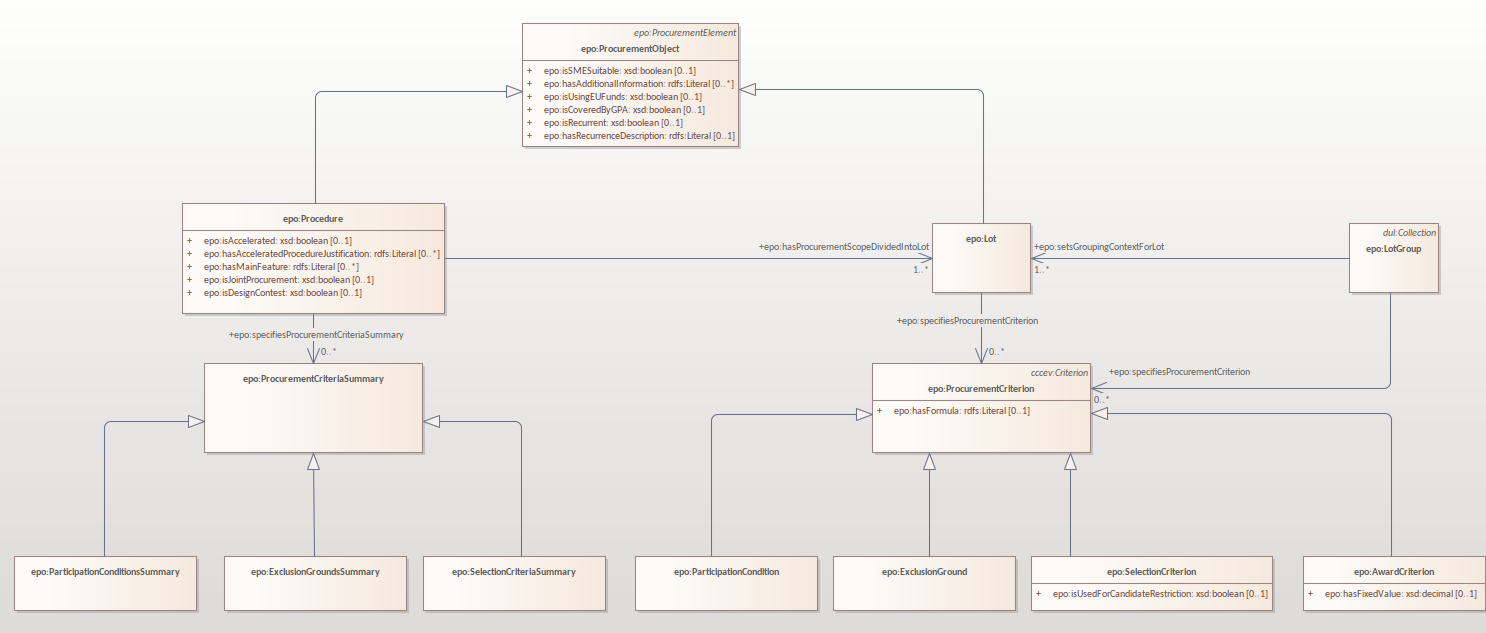 Channel concept
Github issue: 
https://github.com/OP-TED/ePO/issues/435
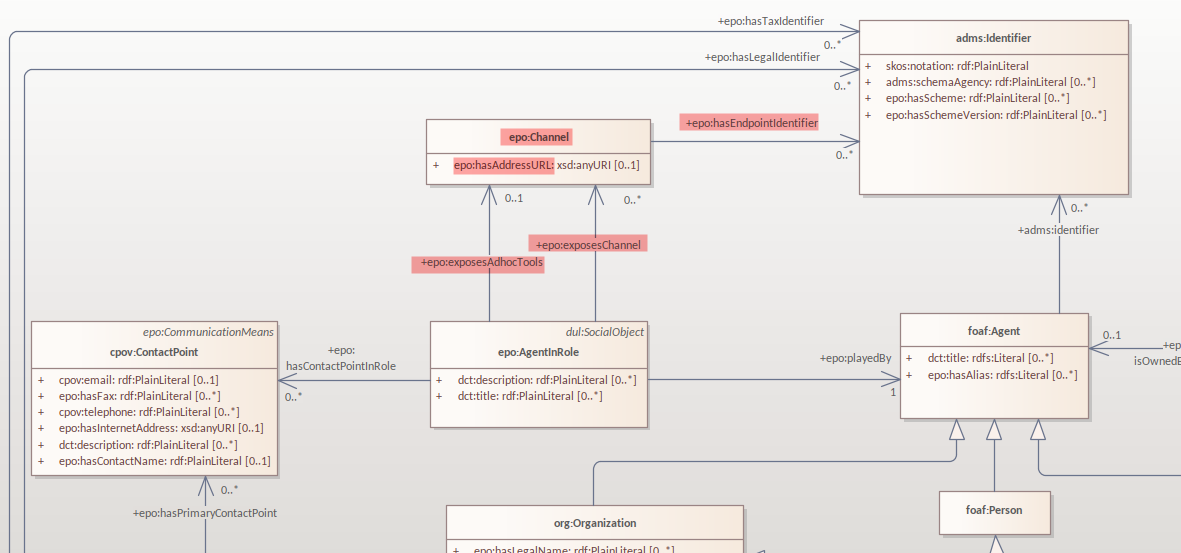 [Speaker Notes: Used for notices and ordering]
Candidate role
Github issue: 
https://github.com/OP-TED/ePO/issues/174 
https://github.com/OP-TED/ePO/issues/436
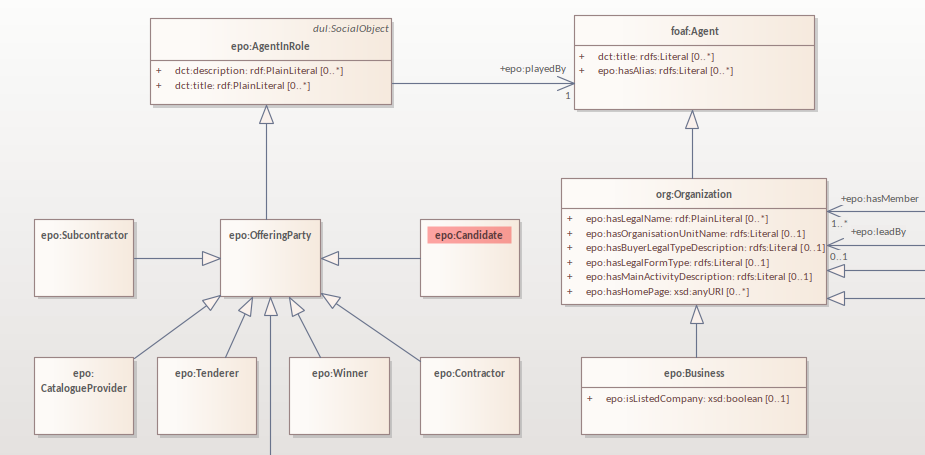 Definition of the Candidate role:

     The role of an agent that has sought an invitation or has been invited to take part in a restricted procedure, in a competitive procedure with negotiation, in a negotiated procedure without prior publication, in a competitive dialogue or in an innovation partnership.
eOrdering updates
eOrdering
Order reponse development (https://docs.peppol.eu/poacc/upgrade-3/profiles/28-ordering/)

Checking completeness of eOrdering modelling (https://docs.peppol.eu/poacc/upgrade-3/2022-Q4/syntax/Order/tree/)
eOrdering – Order Response
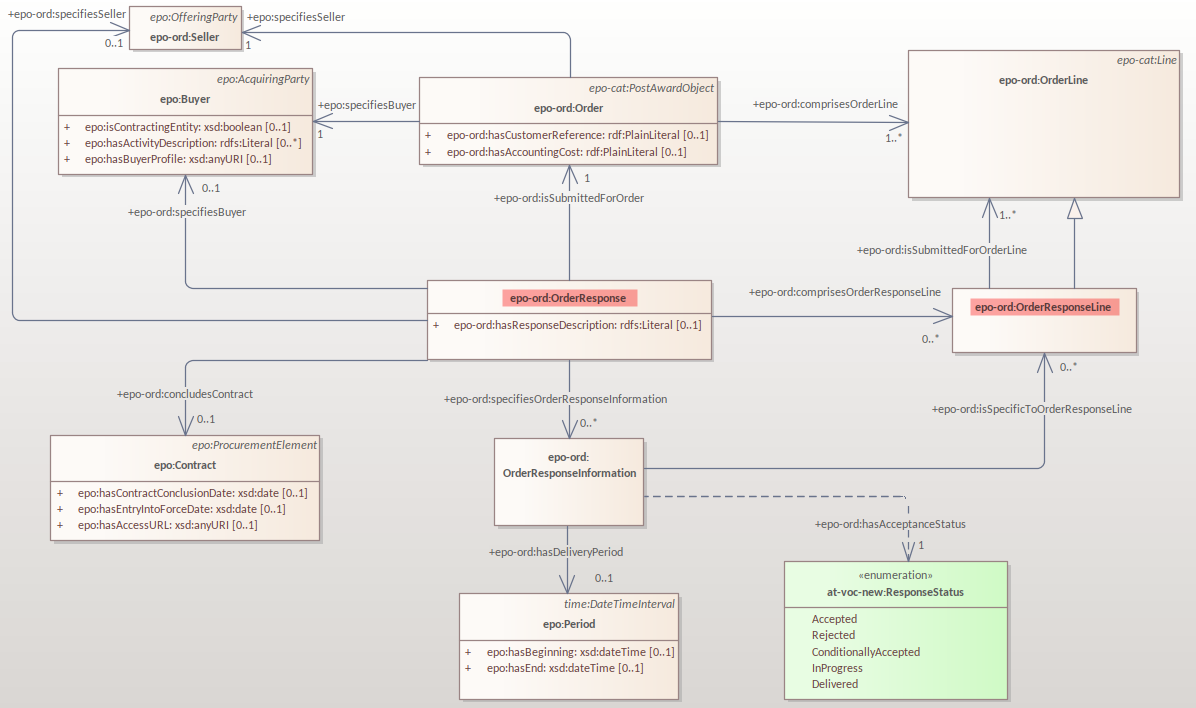 eFulfilment
eFulfilment - Roles
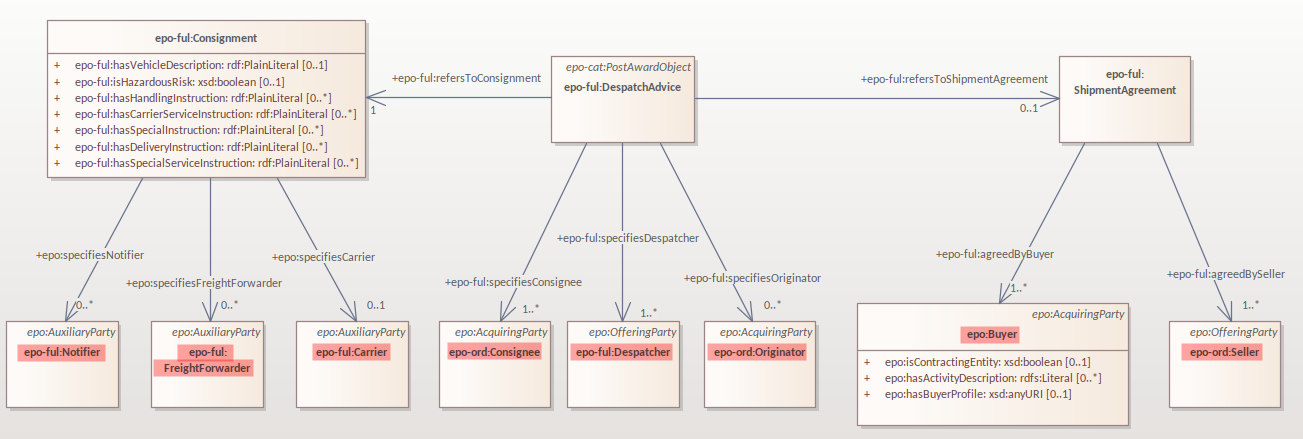 eFulfilment – Despatch advice
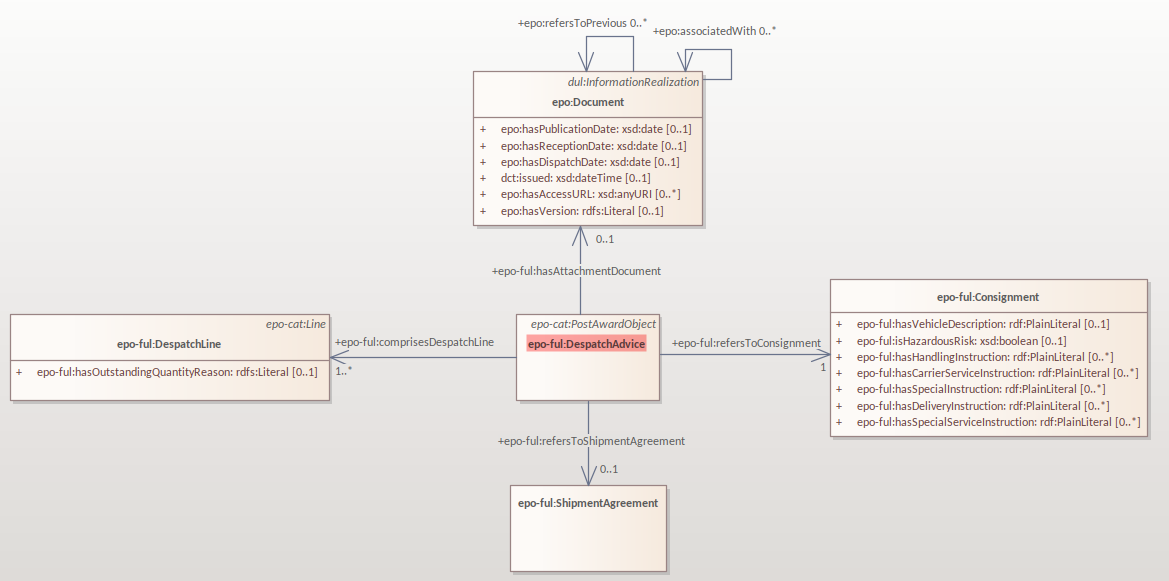 eFulfilment - Consignment
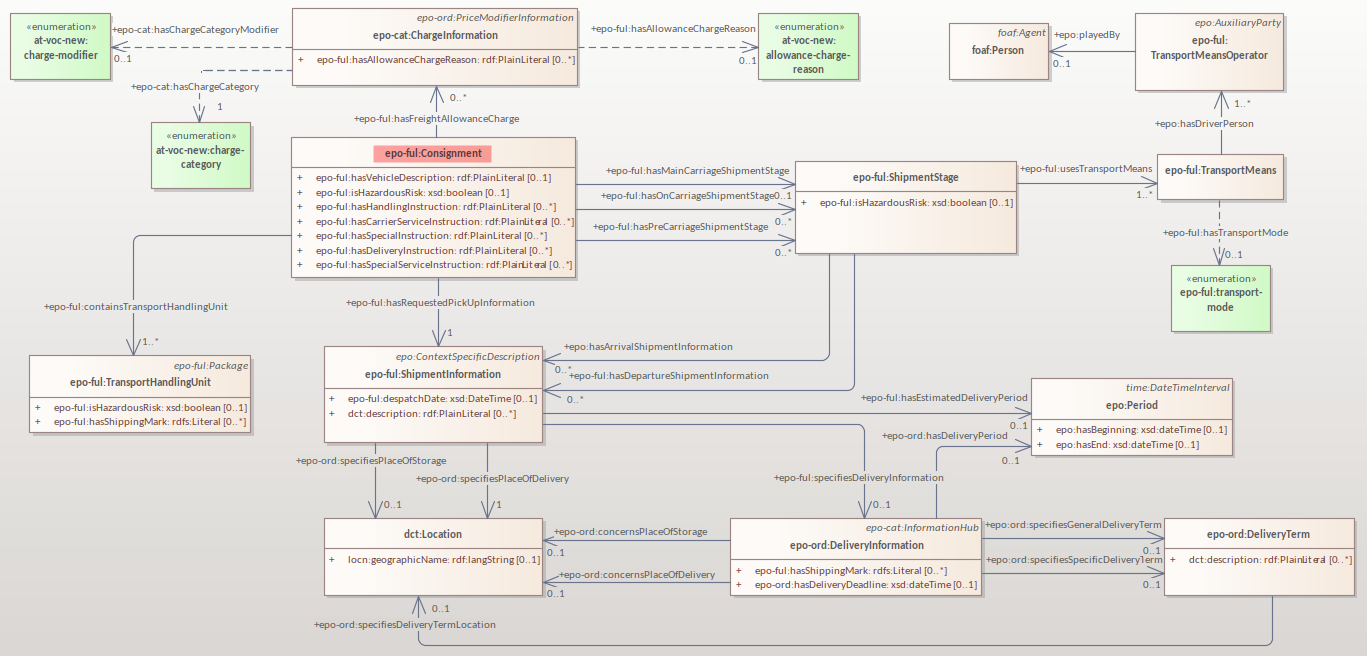 eFulfilment - Abstract container
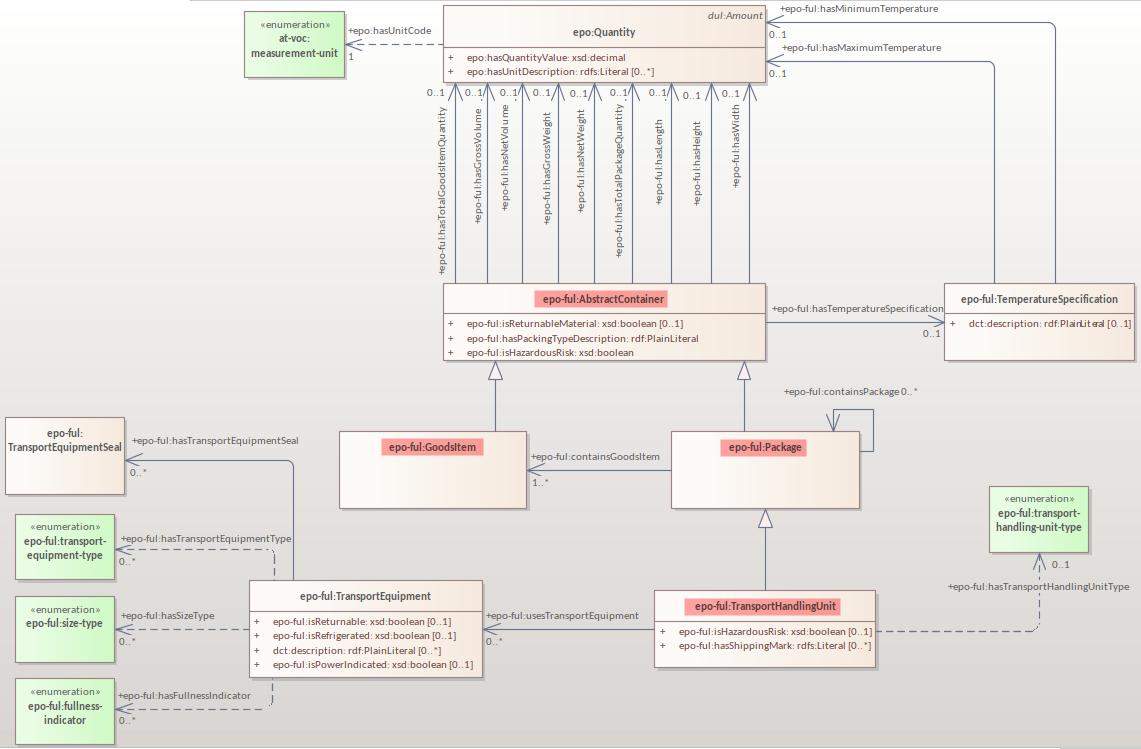 eFulfilment - Despatch advice line
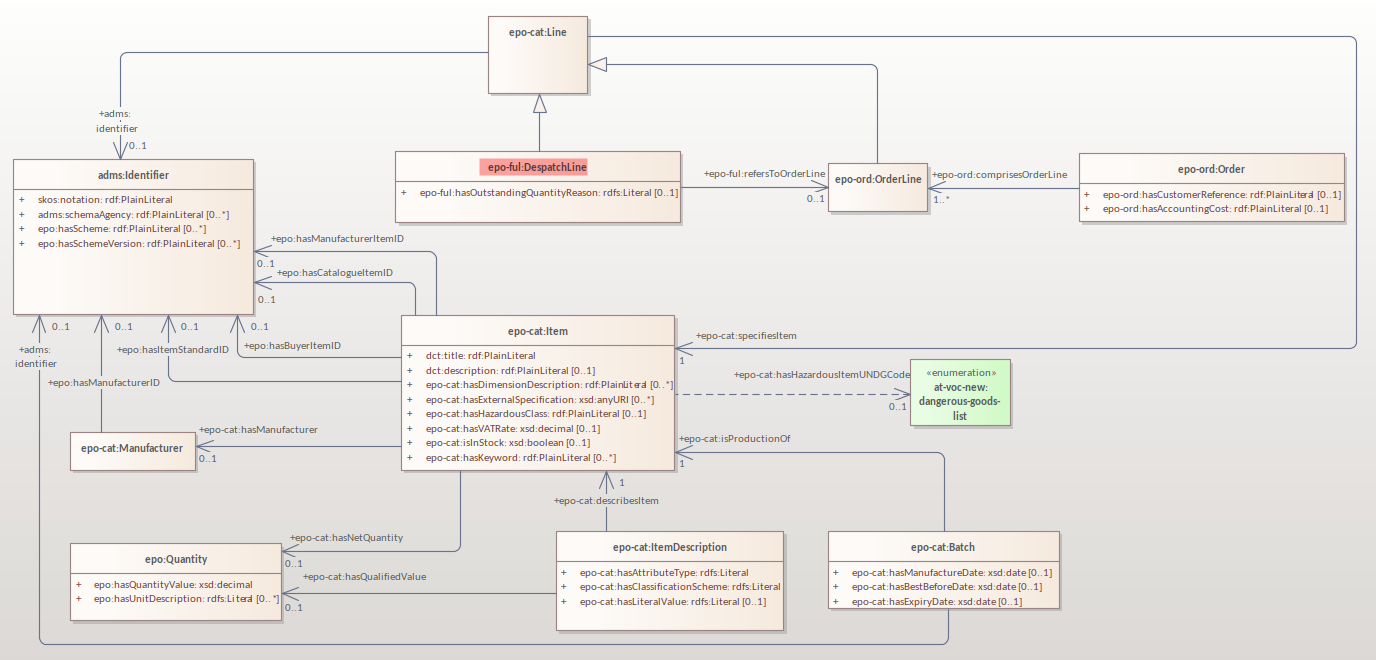 5 min break
Plan for 2nd quarter 2023
Plan for 2nd quarter 2023
eContract 
     - ensure coverage of competency questions for Modification and Contract Completion Notices
eAccess
     - ESPD request and procurement documents
ePO core updates
     - Rethinking Procedure and Lot model
     - GitHub issue fixes for 2023 Q2 milestone
model2owl updates
 Updates for standard forms mappings - TED-RDF-mapping
model2owl updates
Update the UML conventions and the related documents.
Update the transformation scripts based on the updates of the documentation:
     - Conventions checking 
     - OWL core generation
     - OWL restrictions generation
     - SHACL generation
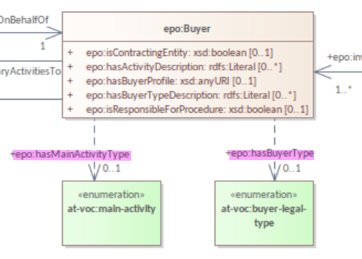 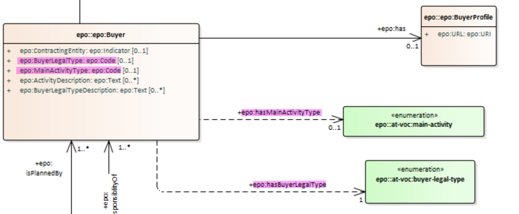 model2owl updates
Fix the bugs and the technical debt:
         - Implement automated testing 
         - Refactor code for modular organisation 
         - Fix handling of unknown prefixes  
         - Fix handling of multiple domains and ranges for a property 
         - Fix handling relations across modules 
Migrate from PDF documentation to HTML format.
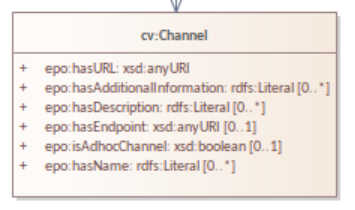 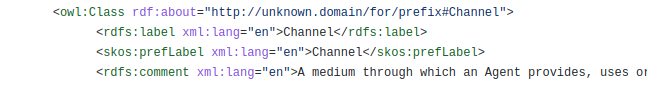 Procedure and Lot model
Open and restricted procedures without techniques
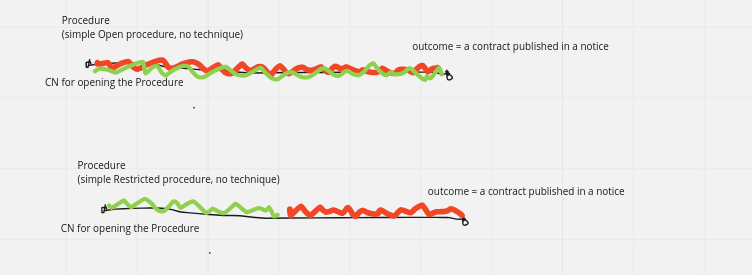 Procedure with Dynamic Purchasing System Technique
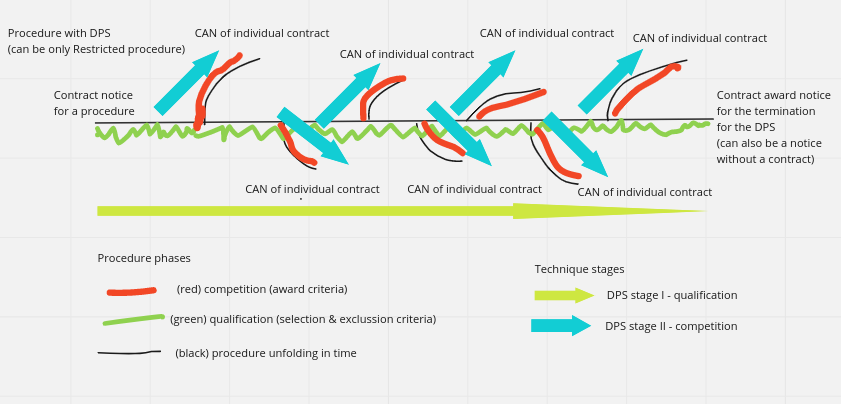 Procedure with Framework Agreement Technique
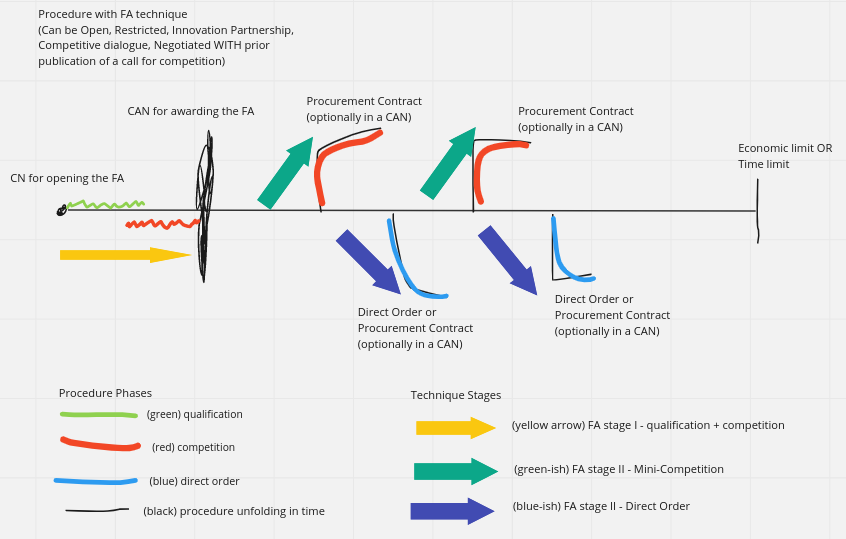 Planned releases
Planned releases
3.2.0
(Release in May 2023)
4.0.0
(Release in August 2023)
4.1.0
(Release in December 2023)
3.2.0 beta
(Pre-release in April 2023)
4.0.0 beta
(Pre-release in June 2023)
4.1.0 beta
(Pre - release in November 2023)
[Speaker Notes: Change beta under the line]
Open discussion
Meeting schedule
Regular ePO Working Group meetings: 
      - every Tuesday from 14:30 to 16:30 (EET)
      - meeting link

Specific ePO Working Group meetings:
      - every other Thursday from 14:30 to 16:30 (EET)
      - meeting link

Quarterly seminars:
       - Tues 13 or Thurs 15 June (afternoons)
       - Tues 5 or Thurs 7 September (afternoons)
       - Tues 5 or Thurs 7 December (afternoons)
Feedback and questions
Looking forward to hearing from you.

Feedback  and questions can be sent via:
GitHub issues: https://github.com/OP-TED/ePO/issues 

or alternatively via:
Email: OP-EPROCUREMENT-ONTOLOGY@publications.europa.eu
Email: natalie.muric@publications.europa.eu
THANK YOU